Orientación profesional en el sistema alemán de formación profesional: una visión general
Formación profesional en Alemania
Índice
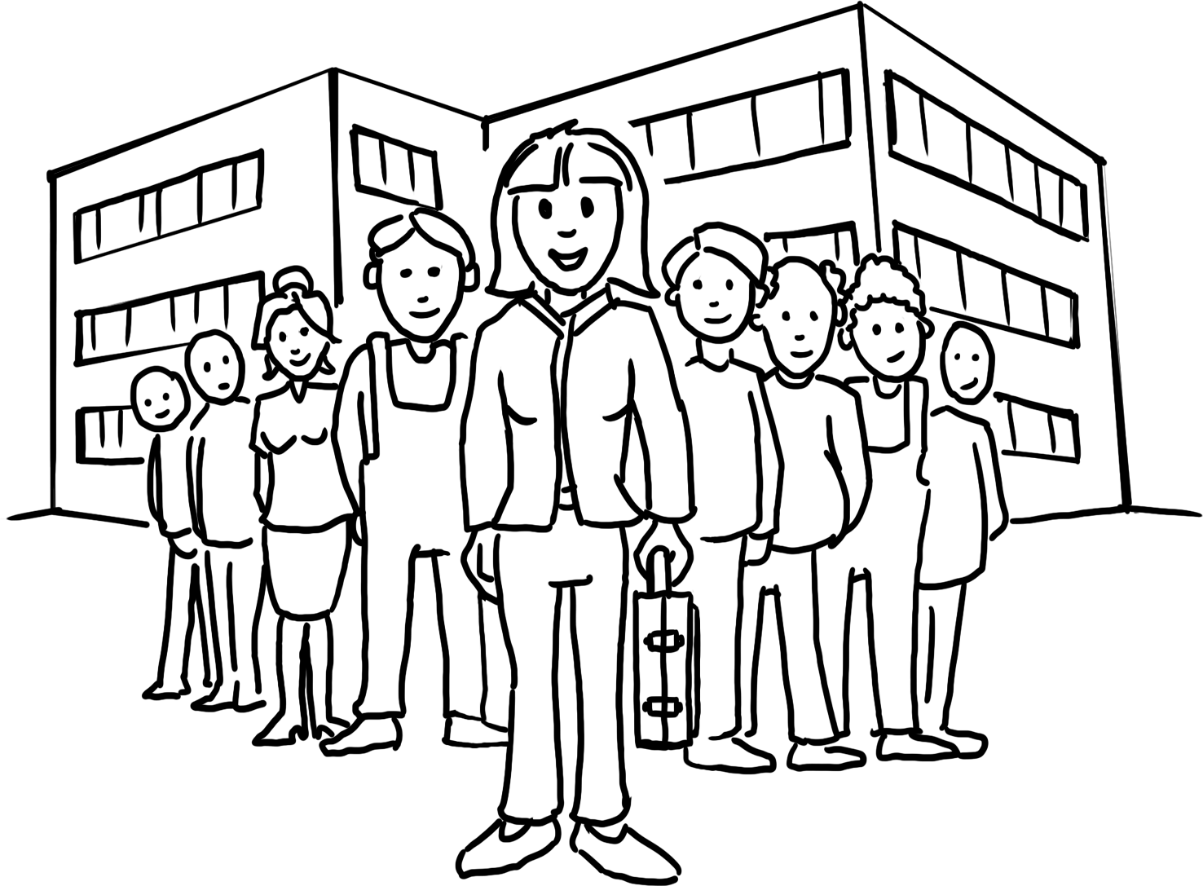 Bases
Orientación profesional en los centros escolares
Otros agentes y programas (ejemplos)
Agencia de Empleo
Cámaras
Sindicatos
Cadenas educativas
Girls Day y Boys Day
Ventajas de la orientación profesional
Resumen/principios
Más información
1. Bases
Definición y objetivos
La orientación profesional es un proceso que comienza en la escuela en una fase temprana y continúa hasta enlazar con la formación profesional o el empleo
El objetivo de la orientación profesional es capacitar a las personas jóvenes para que tomen una decisión independiente, bien pensada y libre de clichés para el inicio de una profesión
Esta orientación se centra en el apoyo individualizado y el acompañamiento continuo a las personas jóvenes
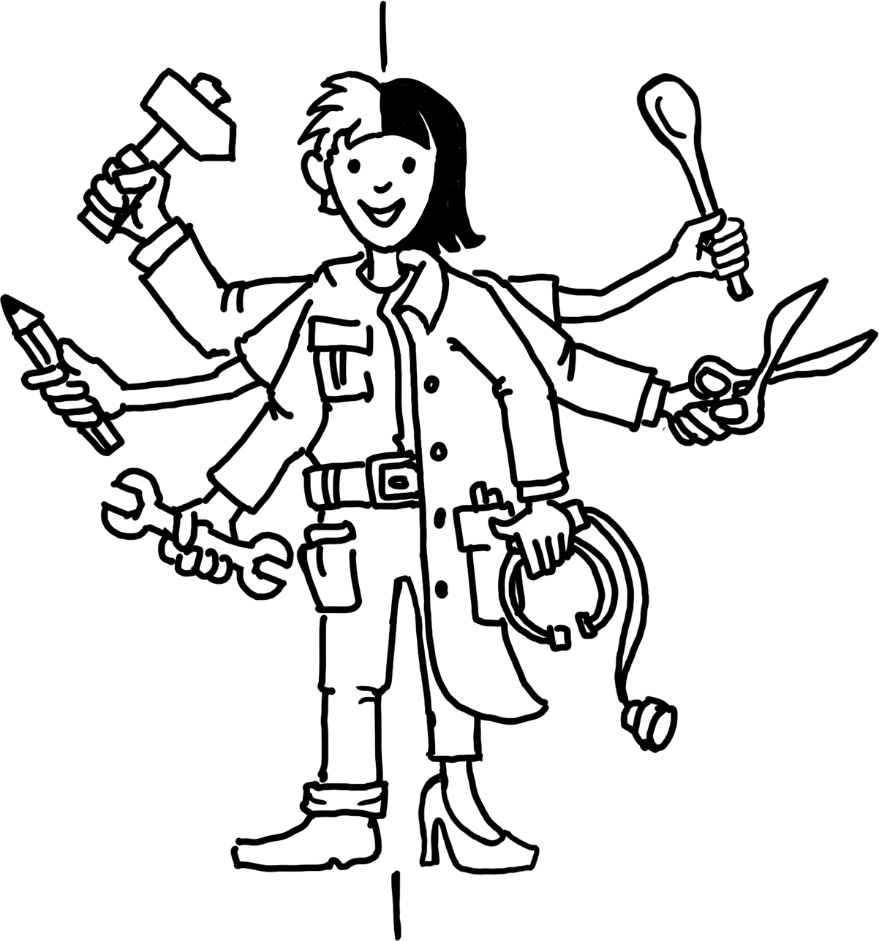 1. Bases
Agentes
En la orientación profesional participan activamente numerosos agentes de los ámbitos de la educación y el mercado laboral:
Centros escolares
Estados federados, distritos y municipios
Agencia de Empleo
Ministerios federales (especialmente el Ministerio Federal de Educación e Investigación (BMBF) y el Ministerio Federal de Trabajo y Asuntos Sociales (BMAS))
Instituto Federal de Formación Profesional
Cámaras, interlocutores sociales, empresas, proveedores privados
…
Coordinación: oficinas de coordinación de los estados federados, redes, múltiples iniciativas y actividades conjuntas desde el ámbito local al federal.
1. Bases
Recomendación del comité principal del Instituto Federal de Formación Profesional (BIBB) para la orientación profesional (2005)
Garantía y ampliación de la oferta
Puesta a disposición de recursos
Cualificación del personal docente y asesor, establecimiento de normas
La recomendación se centra en las
personas jóvenes de hasta 25 años
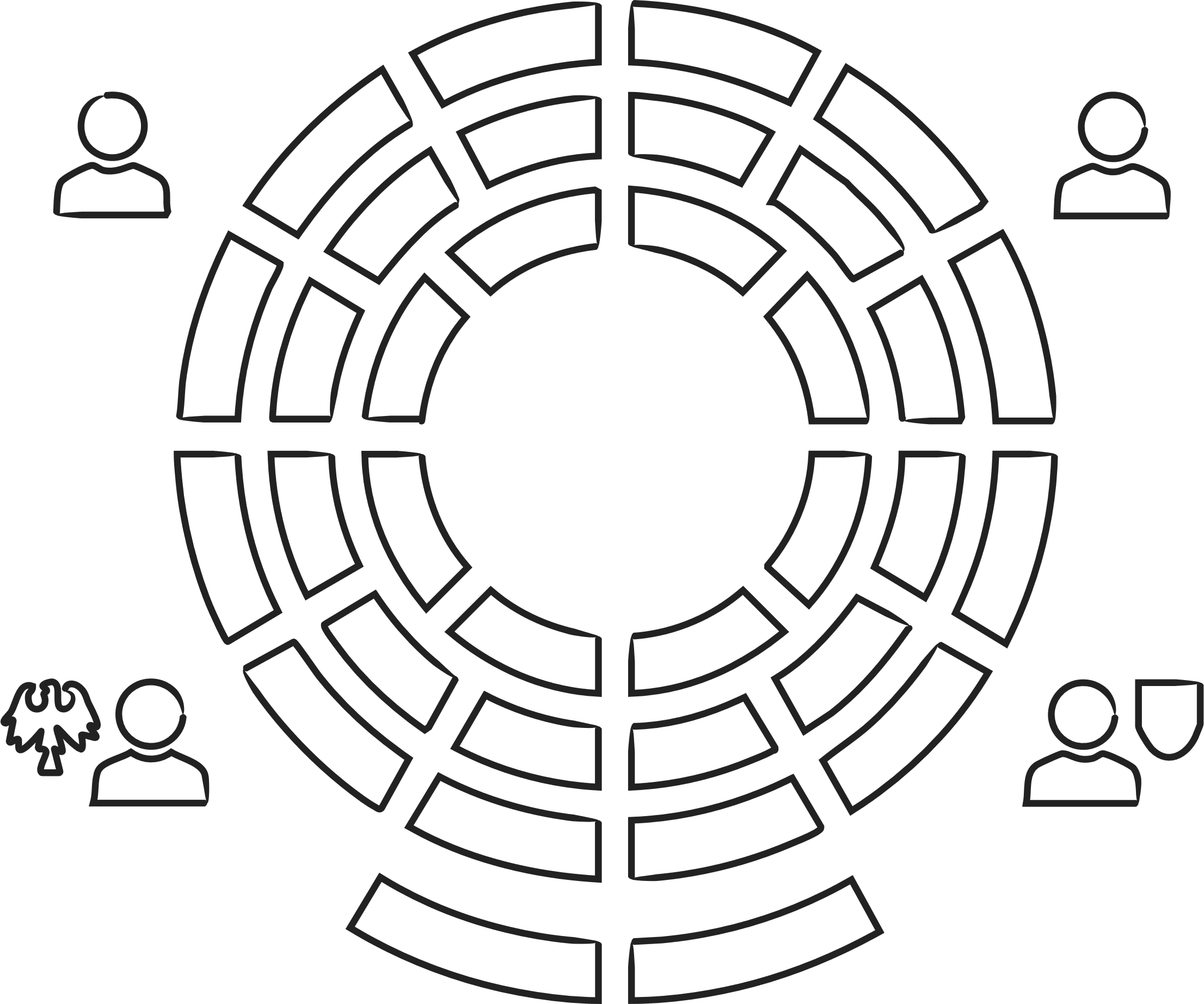 Procesos de asesoramiento y orientación permanentes
Comité principal
Garantía de calidad de la oferta
Se requiere la cooperación de todos los agentes, interconexión regional y suprarregional
Implicación de las familias
2. Orientación profesional en los centros escolares
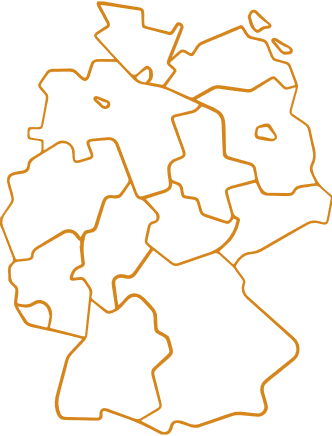 Responsabilidad de los estados federados
Base: recomendación de la Conferencia de Ministros de Educación sobre la orientación profesional en los centros escolares
Conceptos y reglamentos particulares de cada estado federado
Utilización de numerosos instrumentos, en parte en cooperación con otros agentes como el Ministerio Federal de Educación e Investigación (BMBF)/Instituto Federal de Formación Profesional (BIBB), las empresas, las cámaras o la Agencia de Empleo
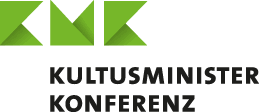 2. Orientación profesional en los centros escolares
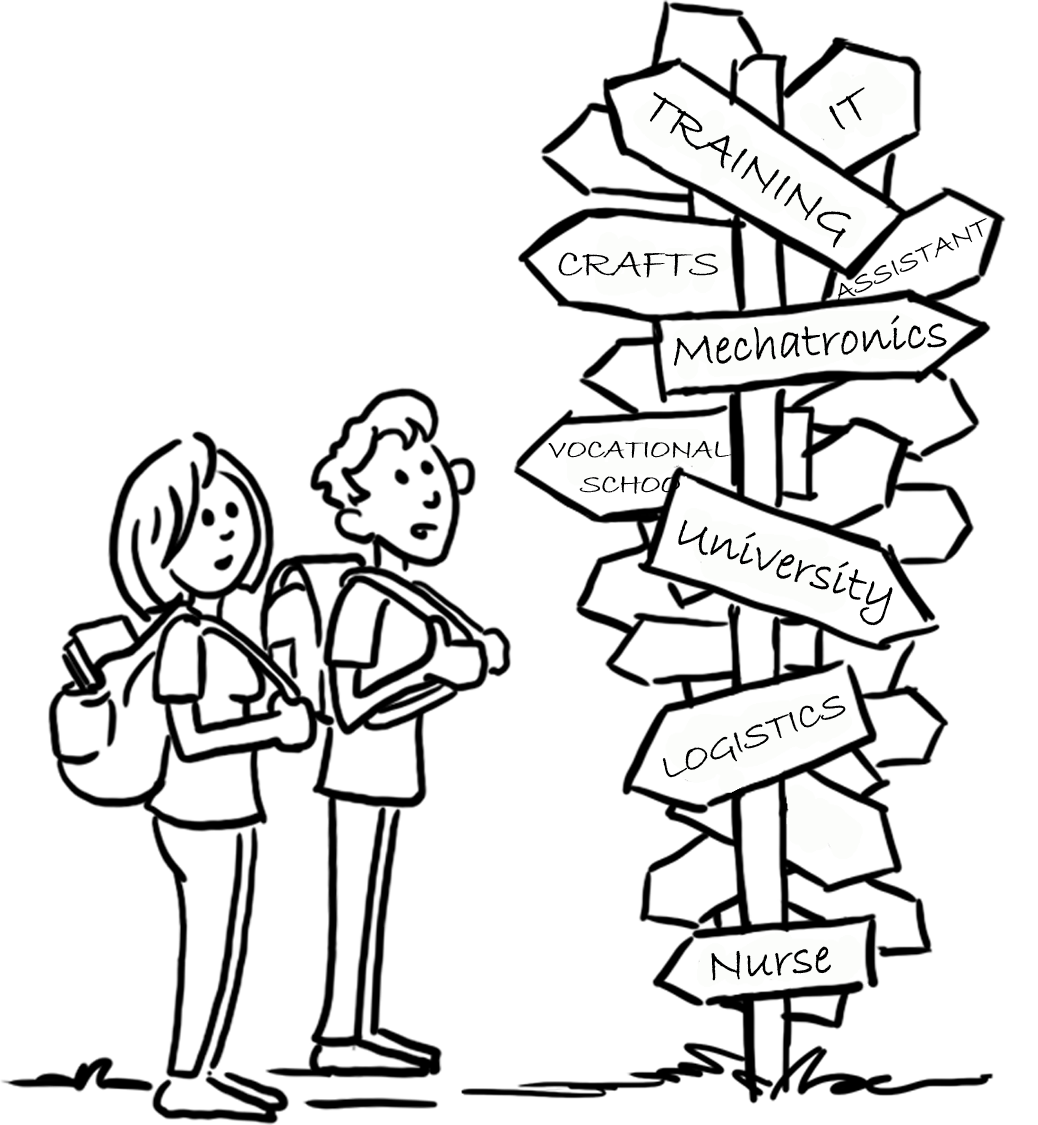 Empieza alrededor del 7.º u 8.º curso, en algunos estados federados en el 5.º o 6.º curso o incluso antes
Medidas:
Pasaporte de elección profesional (Berufswahlpass)
Clase de orientación profesional
Jornadas de orientación en empresas y prácticas
Ofertas, entre otros de la Agencia de Empleo
Programa de orientación profesional (BOP) del Ministerio Federal de Educación e Investigación
…
2. Orientación profesional en los centros escolares
Pasaporte de elección profesional y aplicación de elección profesional
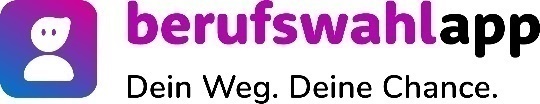 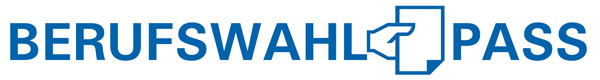 Desde hace más de 20 años, el instrumento principal para la orientación profesional en las clases escolar, se trata de una carpeta de papel preestructurada
Desarrollado como consecuencia de la digitalización en las escuelas, la aplicación para teléfonos móviles se viene aplicando desde 2022 en algunos estados federados
Proyecto conjunto del BMBF y los estados federados
La oficina para el pasaporte de elección profesional y la aplicación de elección profesional del BIBB supervisa y coordina el pasaporte de elección profesional, el desarrollo técnico y de contenidos y las relaciones públicas a nivel de todos los estados federados
2. Orientación profesional en los centros escolares
Pasaporte de elección profesional y aplicación de elección profesional
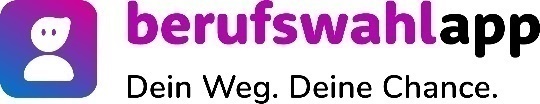 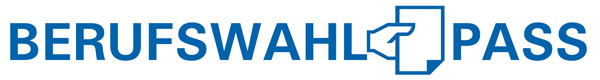 Pasaporte de elección profesional
Aplicación de elección profesional
Contenidos
Documentación y reflexión sobre el proceso de orientación profesional, por ejemplo, de las prácticas y las conversaciones de asesoramiento 
Diversos formatos de tareas para la orientación profesional
Recorrido hasta la elección profesional: análisis de intereses y competencias, evaluación de prácticas y experiencias, documentación del proceso de solicitud(es)
Recopilación de información, materiales y documentos para ayudar a los alumnos y alumnas en su elección profesional
Ayudas para la planificación de vida
2. Orientación profesional en los centros escolares
Clase de orientación profesional
Suele ser parte integrante del plan de estudios en el nivel de secundaria I (a partir del 7.º u 8.º curso), en algunos estados federados incluso antes
Transmite información sobre diversos campos profesionales, oportunidades de formación y mercado laboral.
Objetivos: promoción de la autorreflexión sobre los propios intereses y puntos fuertes, preparación para la elección profesional
2. Orientación profesional en los centros escolares
Prácticas
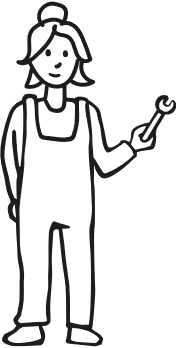 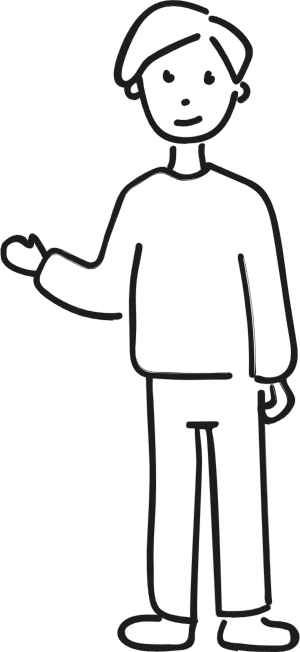 Prácticas voluntarias
Durante las vacaciones escolares, los alumnos y las alumnas pueden hacer prácticas voluntarias adicionales para probar otros campos profesionales.
Jornadas de orientación
Prácticas en empresas para alumnos y alumnas 
Prácticas generalmente obligatorias
De 8.º a 10.º curso, duración de una a tres semanas
Proporcionan experiencias prácticas en una empresa y permiten familiarizarse con la vida laboral cotidiana
Prácticas de larga duración
En algunos casos, los centros escolares o determina-dos proyectos también ofrecen periodos de prácticas de mayor duración en los que las personas jóvenes trabajan regularmente en una empresa durante un periodo de tiempo más largo.
2. Orientación profesional en los centros escolares
Organización de prácticas
Seguridad laboral
Las prácticas para alumnos y alumnas están sujetas a la Ley de Seguridad Laboral de los Jóvenes (JArbSchG). Esta ley regula, entre otras cosas, los horarios de trabajo, las pausas y el tipo de actividades.
Supervisión
Las empresas están obligadas a instruir y super-visar a las personas jóvenes para garantizar que las prácticas tengan un valor pedagógico.
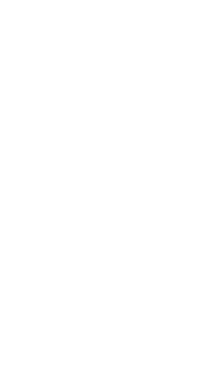 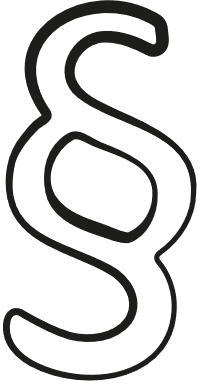 Salario mínimo
La normativa legal sobre el salario mínimo no tiene aplicación para los alumnos y alumnas en prácticas.
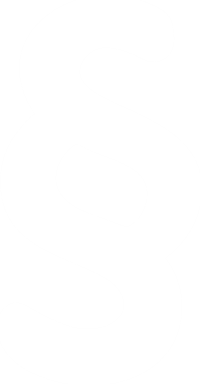 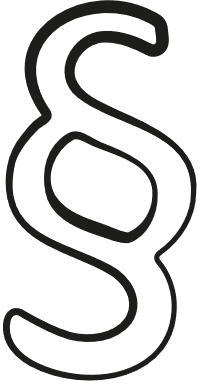 Protección de datos y protección de los derechos de la personalidad
En el caso de los alumnos y las alumnas menores de edad, suele ser necesario el consentimiento de los padres o tutores legales (declaración de consentimiento), especialmente si se tratan datos personales o se prevén publicaciones (por ejemplo, fotografías).
Seguro
Los alumnos y las alumnas en prácticas están ase-gurados contra accidentes durante sus prácticas a través del centro escolar. Las empresas deben garantizar que trabajen en un entorno seguro.
2. Orientación profesional en los centros escolares
Ofertas de la Agencia de Empleo en los centros escolares
Horas de consulta escolar
Orientadores y orientadoras profesionales de la Agencia de Empleo acuden regularmente a los centros escolares para ofrecer conversaciones de asesoramiento individuales.
Materiales 
Los centros escolares utilizan materiales elaborados por la Agencia de Empleo.
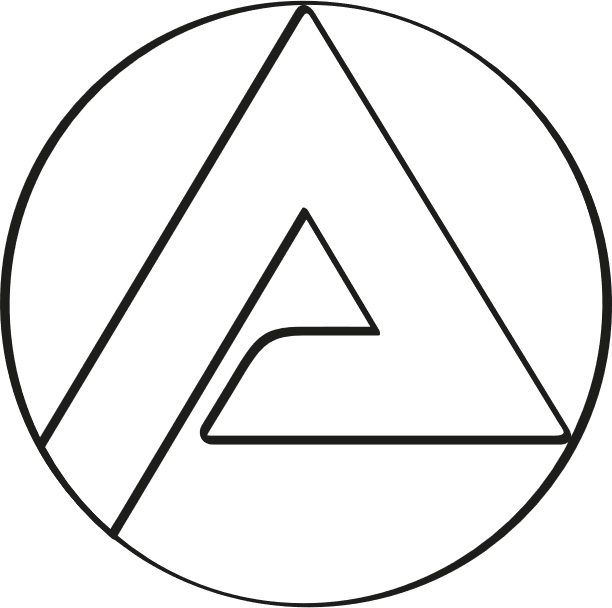 Pruebas de elección profesional y Centro de evaluación
Los centros escolares suelen ofrecer pruebas y talleres en cooperación con la Agencia de Empleo u otros proveedores para prestar apoyo a la orientación profesional.
Visitas al BIZ
Los cursos visitan el Centro de Información Profesional (BIZ) para informarse sobre profesiones, vías de formación y posibilidades de estudios.
2. Orientación profesional en los centros escolares
Programa de orientación profesional del Ministerio Federal de Educación e Investigación (BMBF)
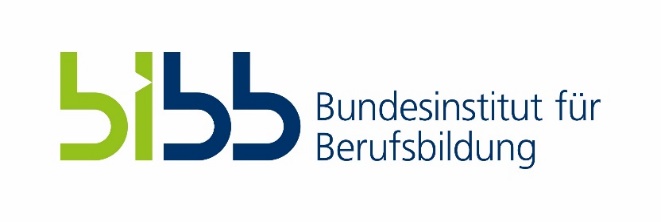 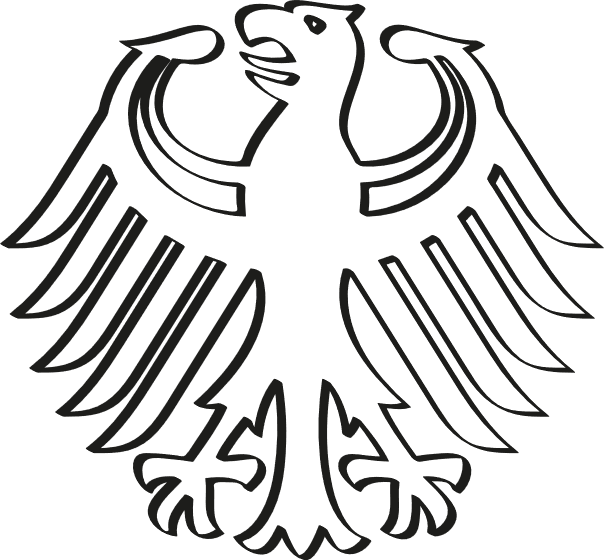 Cursos 7.º - 8.º, edad 12 a 13 años
Transcurso
Análisis de potencial
Jornadas prácticas de orientación profesional en centros de formación profesional
Reflexión y comentarios
Realizado por el BIBB en colaboración con las cámaras en aproximadamente 3000 centros escolares
Integración en conceptos regionales
2. Orientación profesional en los centros escolares
Programa de orientación profesional del Ministerio Federal de Educación e Investigación (BMBF)
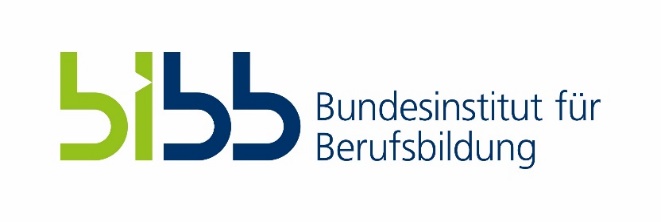 Análisis de potencial: 
Descubrir competencias sociales, personales y metodológicas
1 a 2 días
Actualmente orientado principalmente a la acción (tareas de observación basadas en las directrices del Assessment Centre)
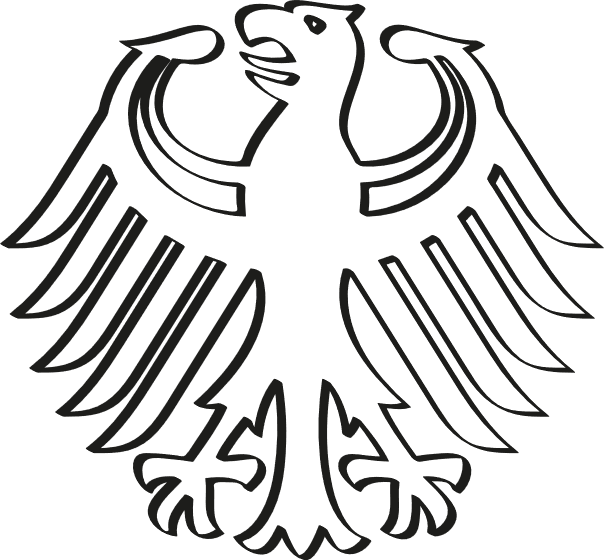 Jornadas prácticas para orientación profesional:
Exploración de campos profesionales en centros de formación profesional supraempresariales
5 a 10 días
Selección de mínimo 2 campos profesionales
Medidas de acompañamiento  
Conversaciones preparatorias
Feedback y comentarios individuales
2. Orientación profesional en los centros escolares
Aspectos importantes
La preparación previa y final y las conversaciones sobre las experiencias en el Programa de orientación profesional son muy importantes para la eficacia de la medida 
Los factores individuales son especialmente relevantes y las medidas individualizadas son particularmente eficaces 
Si se preparan, las pruebas de campos profesionales son eficaces para el autoconocimiento y para despertar la curiosidad sobre las profesiones
La reflexión y los comentarios son decisivos para la efectividad de las medidas
Las conversaciones y el apoyo percibido parecen tener una influencia importante en el proceso de orientación profesional
Los efectos disminuyen al cabo de 2 a 4 semanas se deben repetir las intervenciones
3. Otros agentes y programas
Gastos del Estado federal para diversas medidas relacionadas con la orientación profesional en 2023
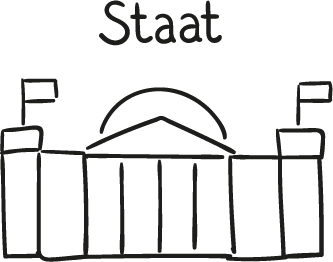 Fuente: Informe de datos del BIBB de 2024
3. Otros agentes y programas
Agencia Federal de Empleo (BA)
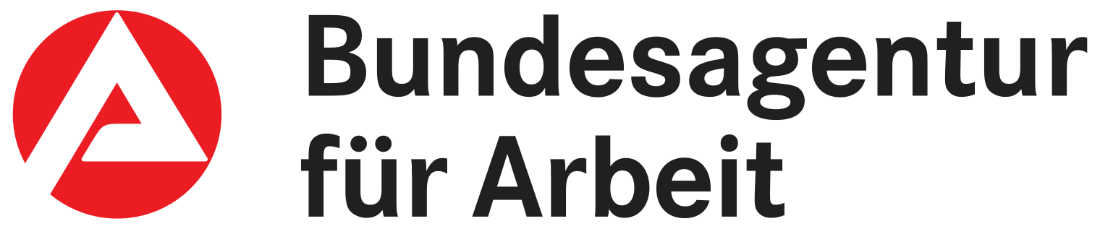 La orientación profesional es una tarea oficial de la BA
Ofertas con cobertura a nivel federal para todos los grupos de edad
Red de asesores
Actos en centros escolares, en la Agencia de Empleo o en otros lugares
Programas de asesoramiento, conversaciones individuales de asesoramiento
Centros de Información Profesional en toda Alemania
Materiales informativos: impresos, en línea, parcialmente interactivos
Creación de redes con otros agentes
3. Otros agentes y programas
Cámaras
Productos impresos y en línea, actos informativos
Asesoramiento
Bolsas de puestos de formación profesional dual (plataformas en línea)
Ferias de formación y actos de colocación laboral
Mediación de prácticas
Colaboración con centros escolares
Jornadas de información profesional
Visitas a empresas
Talleres
Campañas de información e imagen a nivel federal
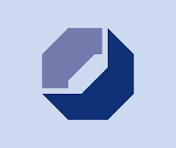 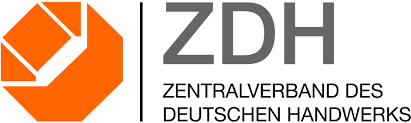 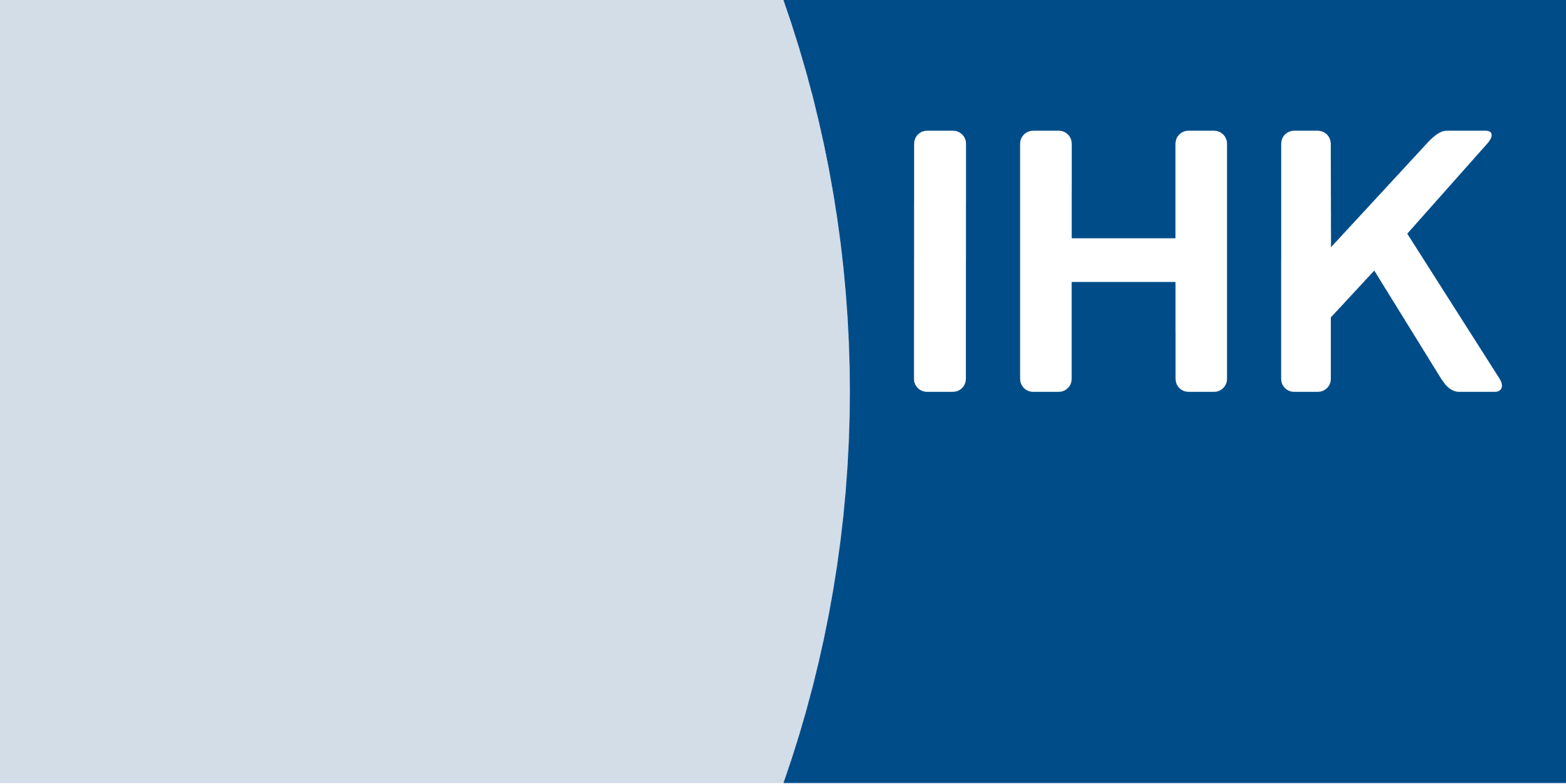 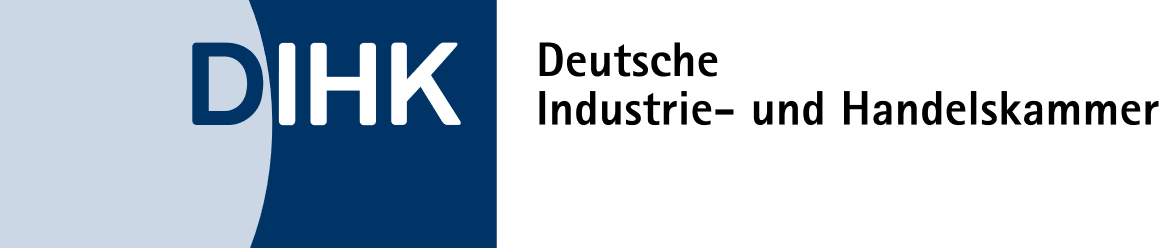 3. Otros agentes y programas
Sindicatos
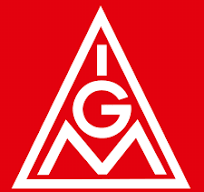 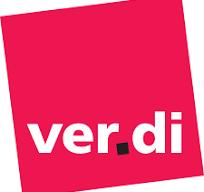 Socios para centros escolares
Proyectos
Oferta de clases
Materiales
Programas de información y asesoramiento para jóvenes
Ofertas de seminarios para multiplicadores
Seguimiento político, por ejemplo, mediante encuestas a jóvenes, opiniones, etc.
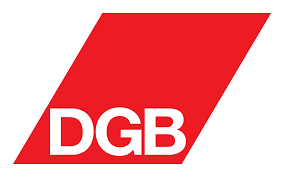 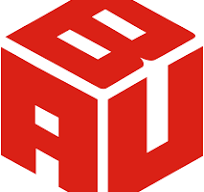 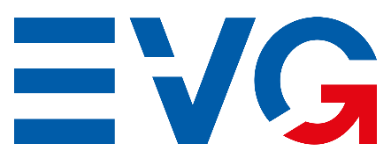 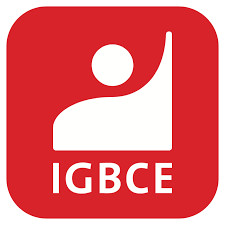 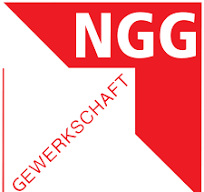 3. Otros agentes y programas
Oficinas de coordinación regionales
Gestionadas por los estados federados, a menudo a nivel local (distrito, municipio) 
Aplicación de conceptos del estado federado con una perspectiva regional
Coordinación y participación de todos los agentes locales (centros escolares, cámaras, sindicatos, empresas, etc.)
Servicios para todos los agentes
Creación de transparencia
Organización de actos, por ejemplo, exploración coordinada de campos profesionales, jornadas de orientación académica, jornadas de formación profesional dual, etc.
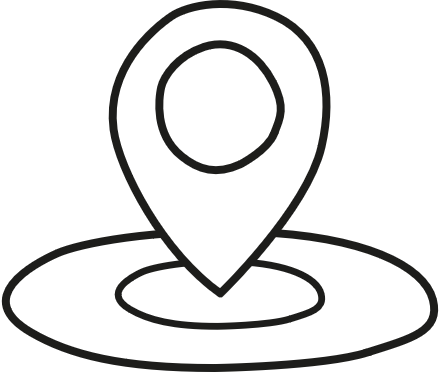 3. Otros agentes y programas
Iniciativa Cadenas educativas
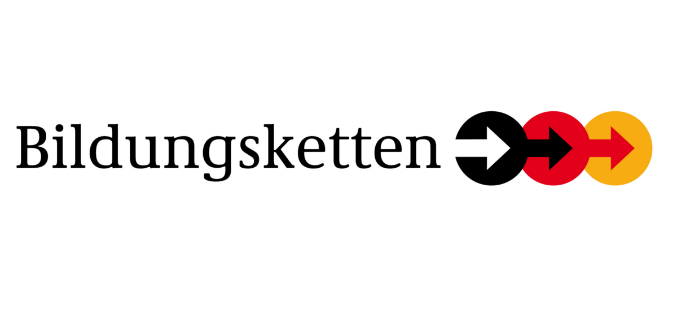 La iniciativa Cadenas educativas ayuda a los jóvenes a obtener su certificado de fin de estudios, encontrar un puesto de formación y lograr el título de formación profesional dual.
Desarrollado por el Ministerio Federal de Educación e Investigación (BMBF) en colaboración con el Ministerio Federal de Trabajo y Asuntos Sociales (BMAS), la Agencia Federal de Empleo (BA) y los estados federados.
Objetivo: lograr una transición fluida del centro escolar a la formación profesional y el mundo laboral
Elementos de las cadenas educativas:
Orientación profesional: apoyo en la elección y preparación profesionales empezando ya durante el periodo escolar
Fase de transición: medidas preparatorias y programas de apoyo entre el centro escolar y la formación profesional, por ejemplo, acompañamiento del inicio de una profesión, llamado ASAflex; orientación profesional para personas refugiadas o migrantes (BOFplus).
Acompañamiento de la formación profesional: acompañamiento individualizado durante la formación profesional para mejorar el éxito formativo y prevenir la cancelación (por ejemplo, VerAplus)
3. Otros agentes y programas
Oficinas de coordinación regionales
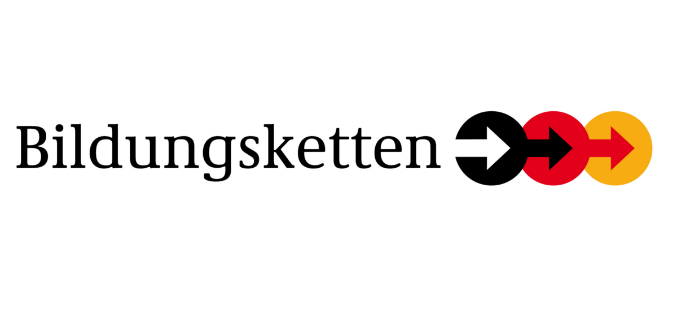 2010 Arranque de la iniciativa «Graduación y continuación - Cadenas educativas para el título de formación profesional dual» por parte del Ministerio Federal de Educación e Investigación
Modelo de cooperación central del gobierno federal (BMBF, BMAS), la Agencia Federal de Empleo (BA) y los estados federados
Coordinación de medidas y objetivos de apoyo para un acompañamiento continuado y una cadena de apoyo desde la escuela hasta lograr la titulación de formación profesional dual 
Supervisión:
acuerdos entre el Estado federal, los estados federados y la Agencia Federal de Empleo
Grupo de acompañamiento de Estado federal-estados federados-Agencia Federal de Empleo
Acompañamiento especializado: centro de servicios para cadenas educativas en el BIBB
3. Otros agentes y programas
Girls’Day y Boys’Day
Las 10 principales profesiones de formación profesional dual según los contratos nuevos concluidos en 2023
Hombres
Mujeres
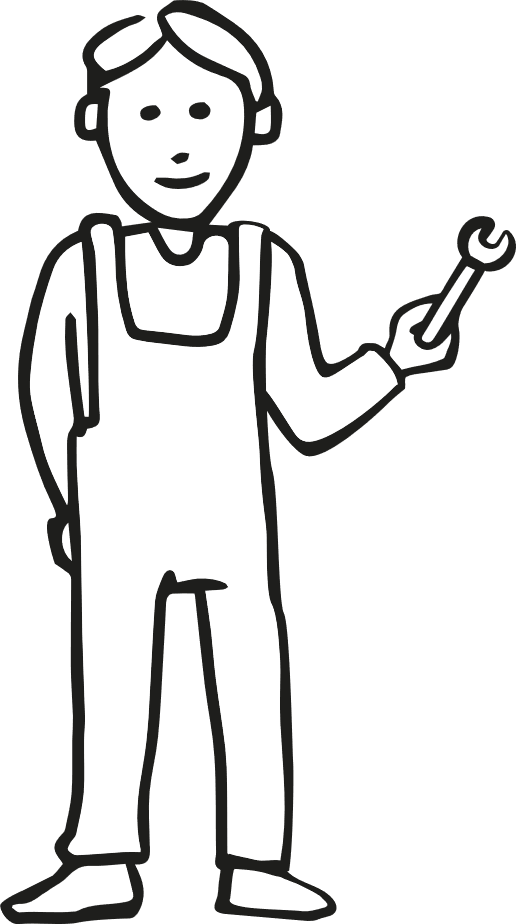 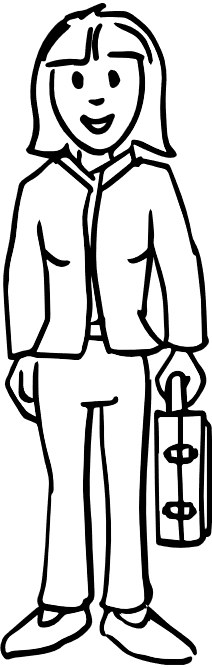 Técnico mecatrónico de vehículos
Informático especializado
Técnico en electrónica
Mecánico de instalaciones sanitarias, calefacción y aire acondicionado
Mecánico industrial
Vendedor
Comercial de ventas al por menor
Especialista en logística de almacenes
Técnico mecatrónico
Comercial industrial
Comercial de ventas para la gestión de oficinas
Auxiliar médica
Auxiliar dentista
Vendedora
Comercial industrial
Comercial de ventas al por menor
Auxiliar administrativa
Técnica en hostelería
Peluquera
Auxiliar fiscal
39 % del total de contratos nuevos
52 % del total de contratos nuevos
3. Otros agentes y programas
Girls’Day
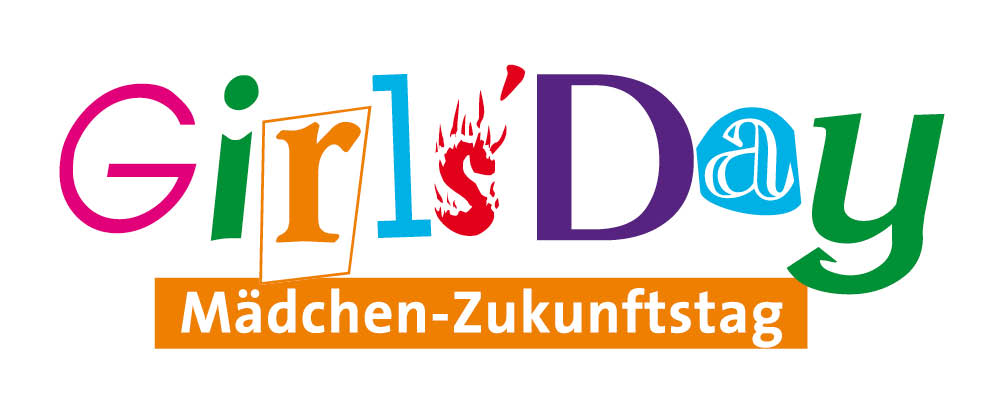 Día de acción a nivel federal
Ofrece a las jóvenes (a partir de 5.º curso) la oportunidad de familiarizarse con profesiones tradicionalmente dominadas por los hombres (< 40 % de mujeres).
Por ejemplo, profesiones en los ámbitos de la tecnología, la informática, los artes y oficios y las ciencias naturales 
Transcurso del día:
Visitas a empresas: las chicas visitan empresas, centros de investigación, escuelas superiores e instituciones para conocer la vida laboral cotidiana.
Talleres y actividades participativas: las actividades prácticas permiten a las participantes conocer los trabajos de primera mano y comprobar sus habilidades en las profesiones presentadas.
Actos informativos: expertos y expertas informan sobre carreras profesionales, oportunidades de formación y perspectivas de futuro en las profesiones CTIM (Ciencia, Tecnología, Ingeniería y Matemáticas).
Agentes: red compuesta por Estado federal, estados federados, empresas y sindicatos Pueden participar todas las empresas e instituciones que tengan sede en Alemania, véase Girls'Day (girls-day.de)
3. Otros agentes y programas
Boys’Day
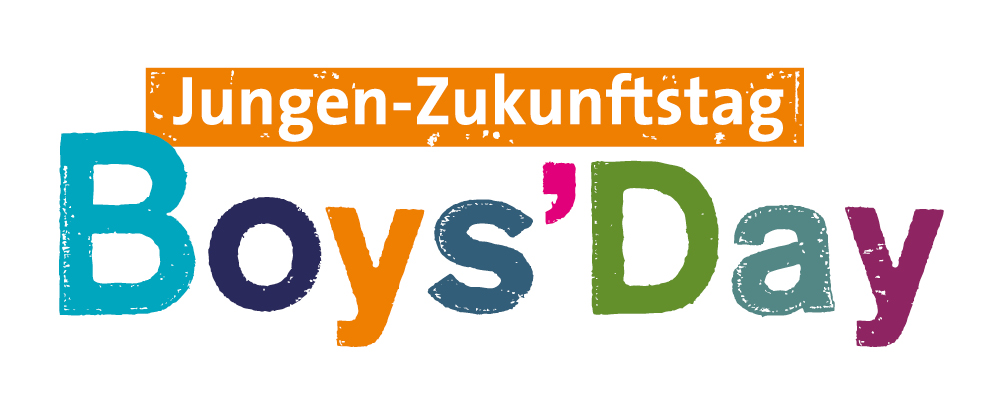 Día de acción a nivel federal
Ofrece a los jóvenes (a partir de 5.º curso) la oportunidad de familiarizarse con profesiones tradicionalmente dominadas por las mujeres (< 40 % de hombres).
Por ejemplo, profesiones en los ámbitos de la asistencia sanitaria, la educación, la sanidad y los servicios sociales
Transcurso del día:
Visitas a empresas: los jóvenes visitan guarderías, residencias para dependientes, hospitales e instituciones sociales para hacerse una idea de la vida laboral cotidiana.
Talleres y actividades participativas: las actividades prácticas permiten a los participantes adquirir experiencia por sí mismos y comprobar sus habilidades en las profesiones presentadas.
Actos informativos: expertos y expertas informan sobre carreras profesionales, oportunidades de formación y perspectivas de futuro en las profesiones sociales y pedagógicas.
Agentes: red compuesta por Estado federal, estados federados, empresas y sindicatos Pueden participar todas las empresas e instituciones con sede en Alemania, véase Boys'Day (boys-day.de)
4. Ventajas de la orientación profesional
Ventajas para la sociedad en general
Ventajas para las personas jóvenes
Ventajas para las empresas
Selección personalizada: las empresas se benefician al disponer de candidatos preparados que tienen una idea clara de su profesión.
Toma de decisiones en una fase temprana: reconocimiento temprano de los propios intereses y puntos fuertes.
Reducción del desempleo juvenil: la orientación profesional selectiva facilita la transición al mercado laboral.
Se evitan decisiones inadecuadas: unos objetivos profesionales claros reducen el abandono de la formación profesional dual.
Éxito económico: personas jóvenes bien orientados contribuyen a la estabilidad económica y aportan energía innovadora a largo plazo.
Menos fluctuación: los alumnos y las alumnas de formación profesional y los empleados bien informados permanecen más tiempo en la empresa.
Planificación específica: orientación de la formación profesional o los estudios hacia objetivos profesionales.
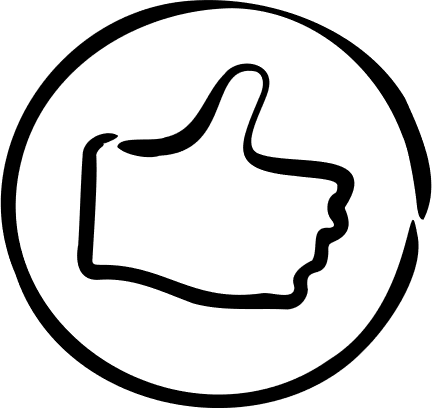 Motivación y confianza en sí mismos: un objetivo profesional claro aumenta la motivación para aprender y la confianza en uno/a mismo/a.
5. Resumen/principios
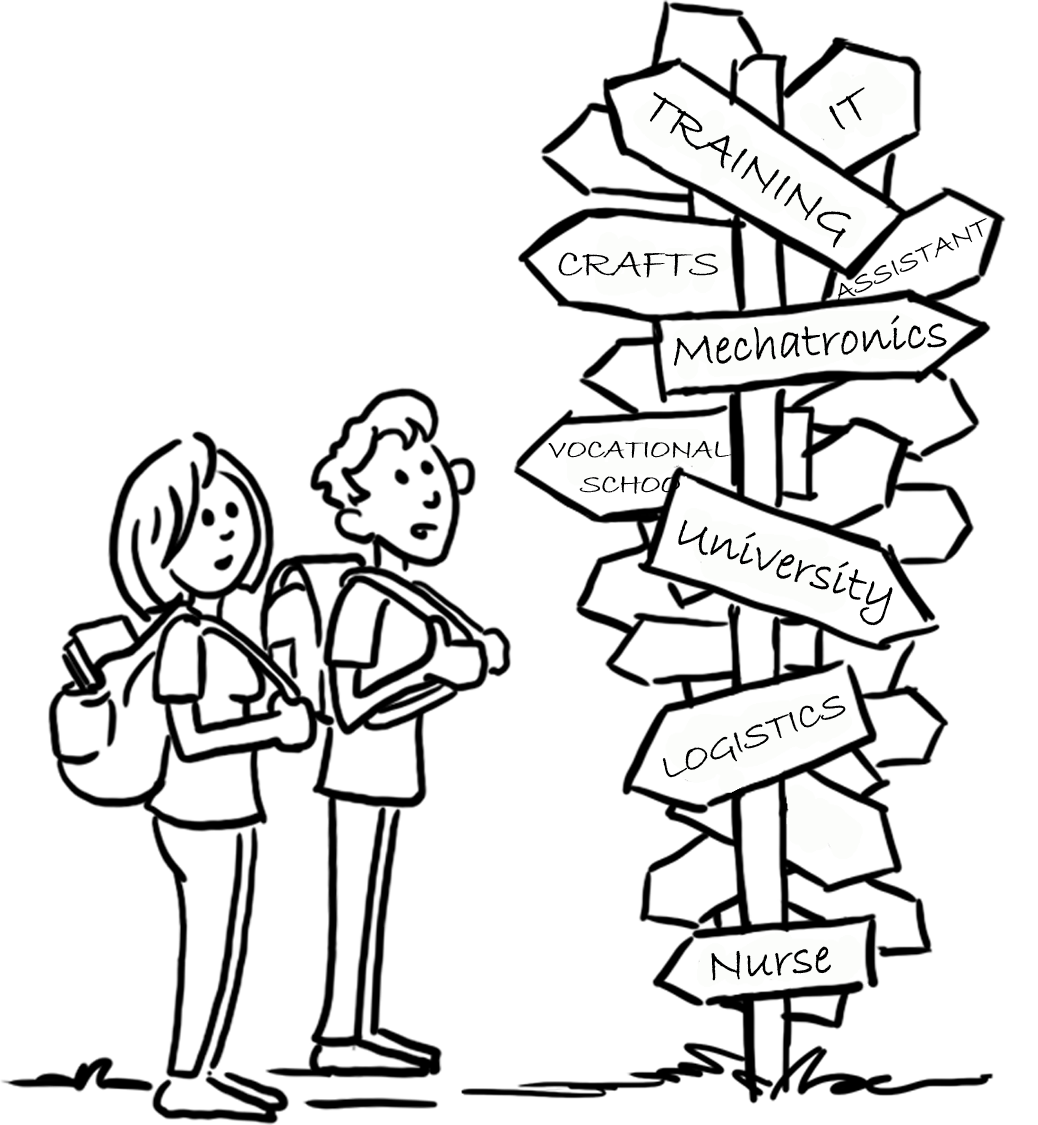 Orientación profesional
Una parte esencial del sistema de formación profesional en Alemania que cuenta con el apoyo y la financiación de todos los agentes.
Principios para una buena orientación profesional
Establecimiento de redes
Coordinación y cooperación de todos los agentes
Garantía de una orientación continua (desde la escuela primaria hasta lograr el certificado de fin de estudios y más allá).
Planificación de la participación de los jóvenes, permitiendo la orientación individual
El proceso de reflexión de las personas jóvenes es crucial
Eliminación de los estereotipos de género 
Aprendizaje entre pares
Formación del personal docente
Más información
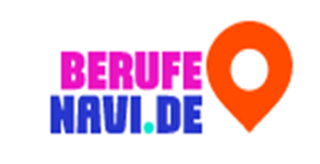 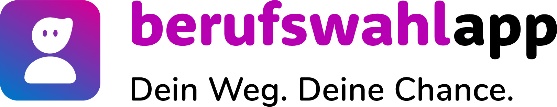 berufenavi.de – ¿Buscas orientación profesional?
Aplicación de elección profesional
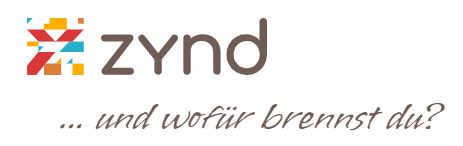 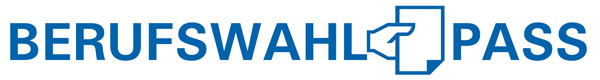 Pasaporte de elección profesional
zynd
GOVET at BIBB